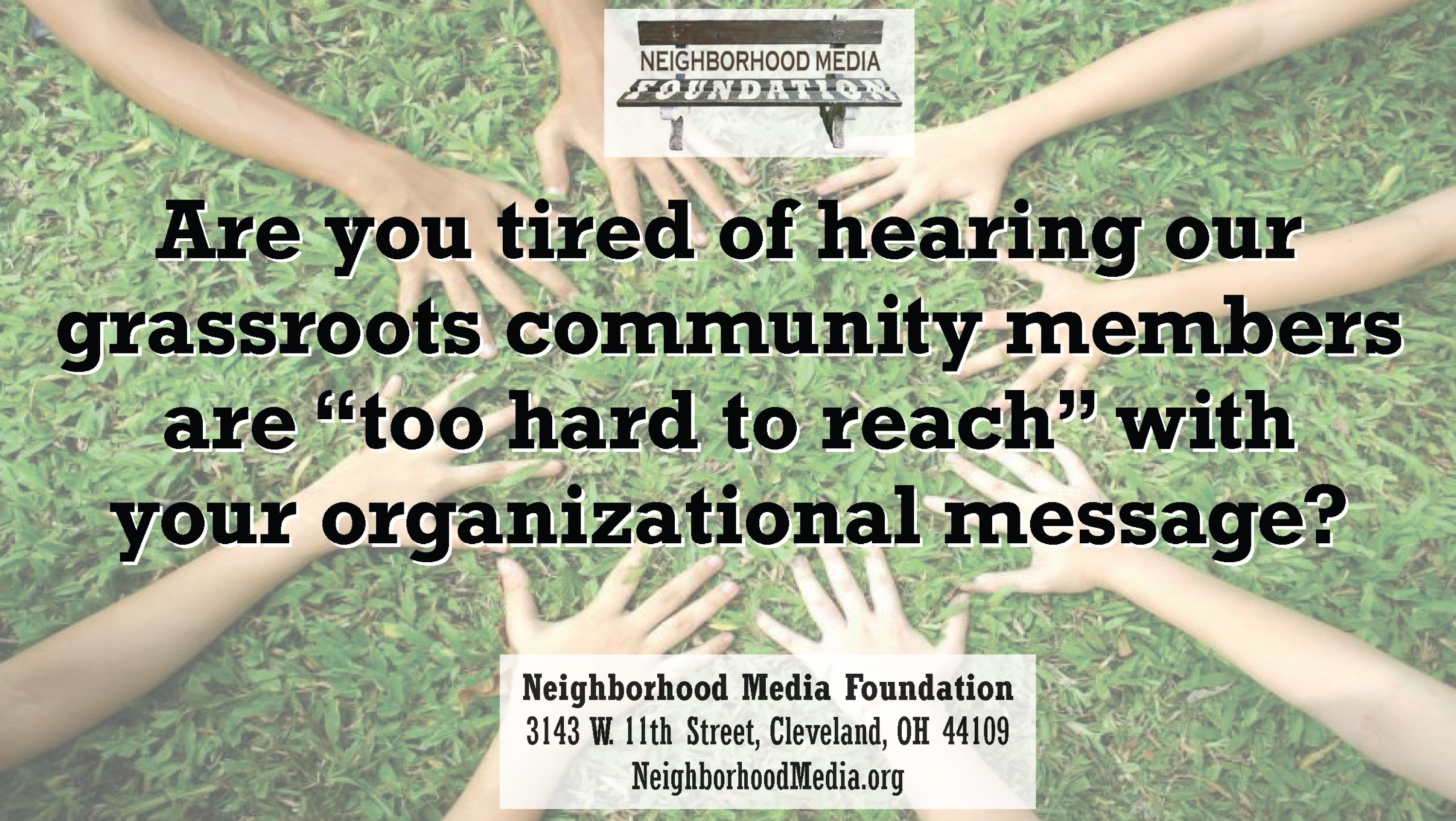 Announcing for the first time…
…a one-stop-shop for marketing 
Across Greater Cleveland 
ethnic and community media
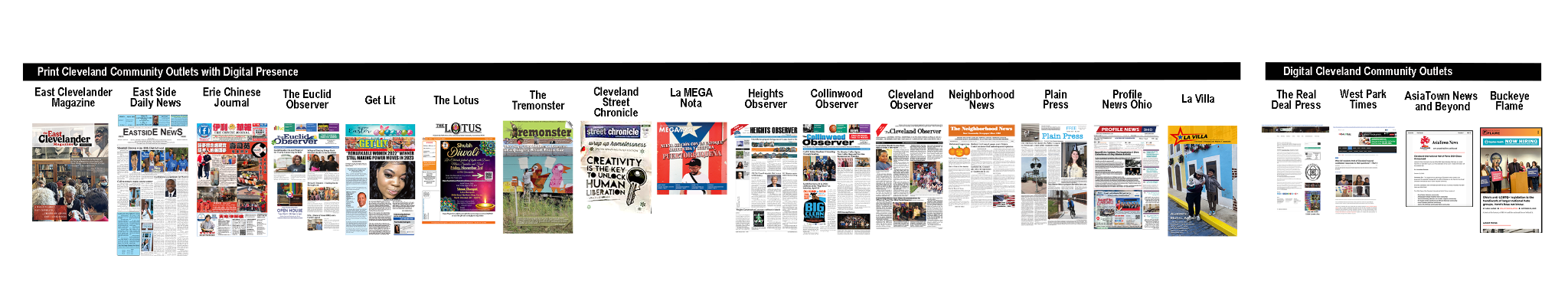 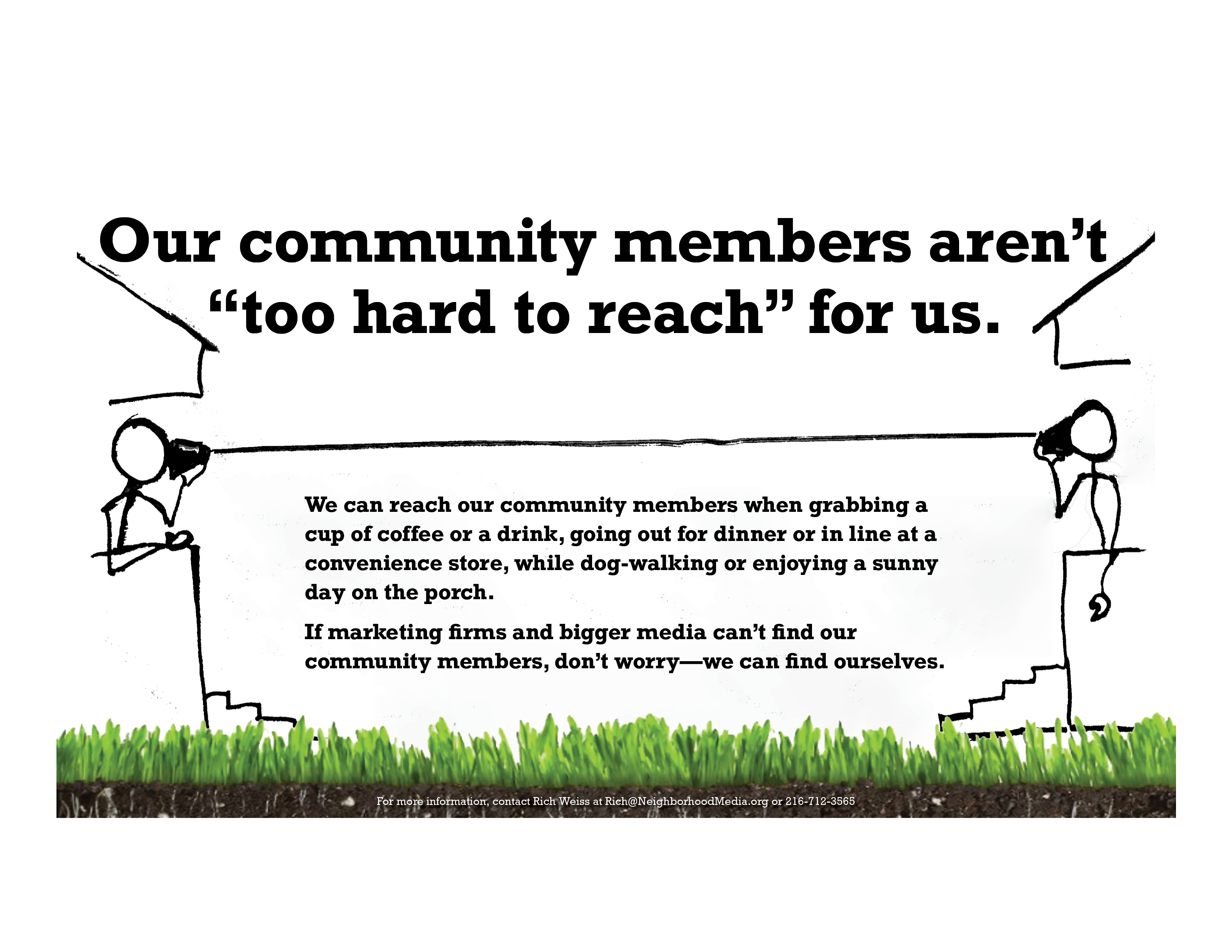 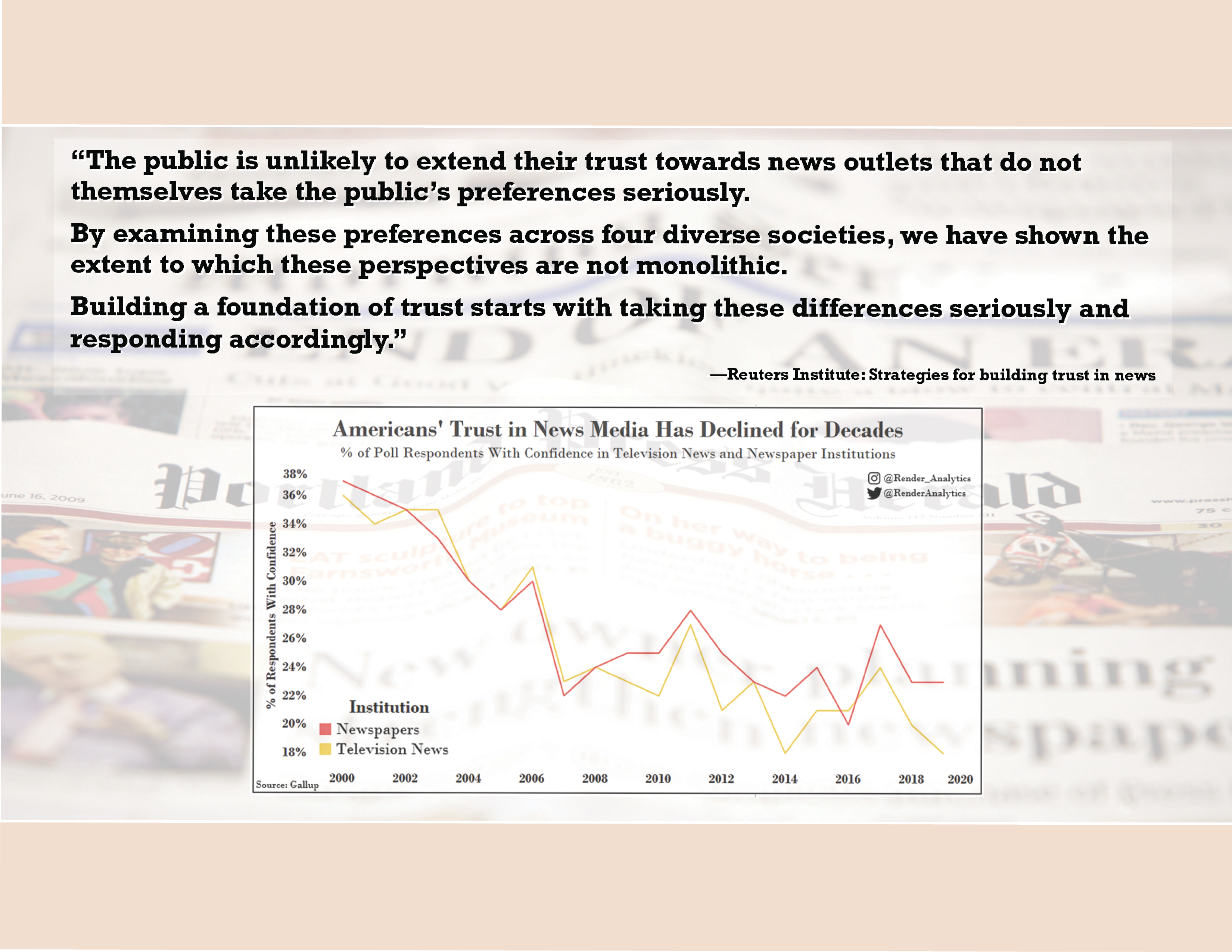 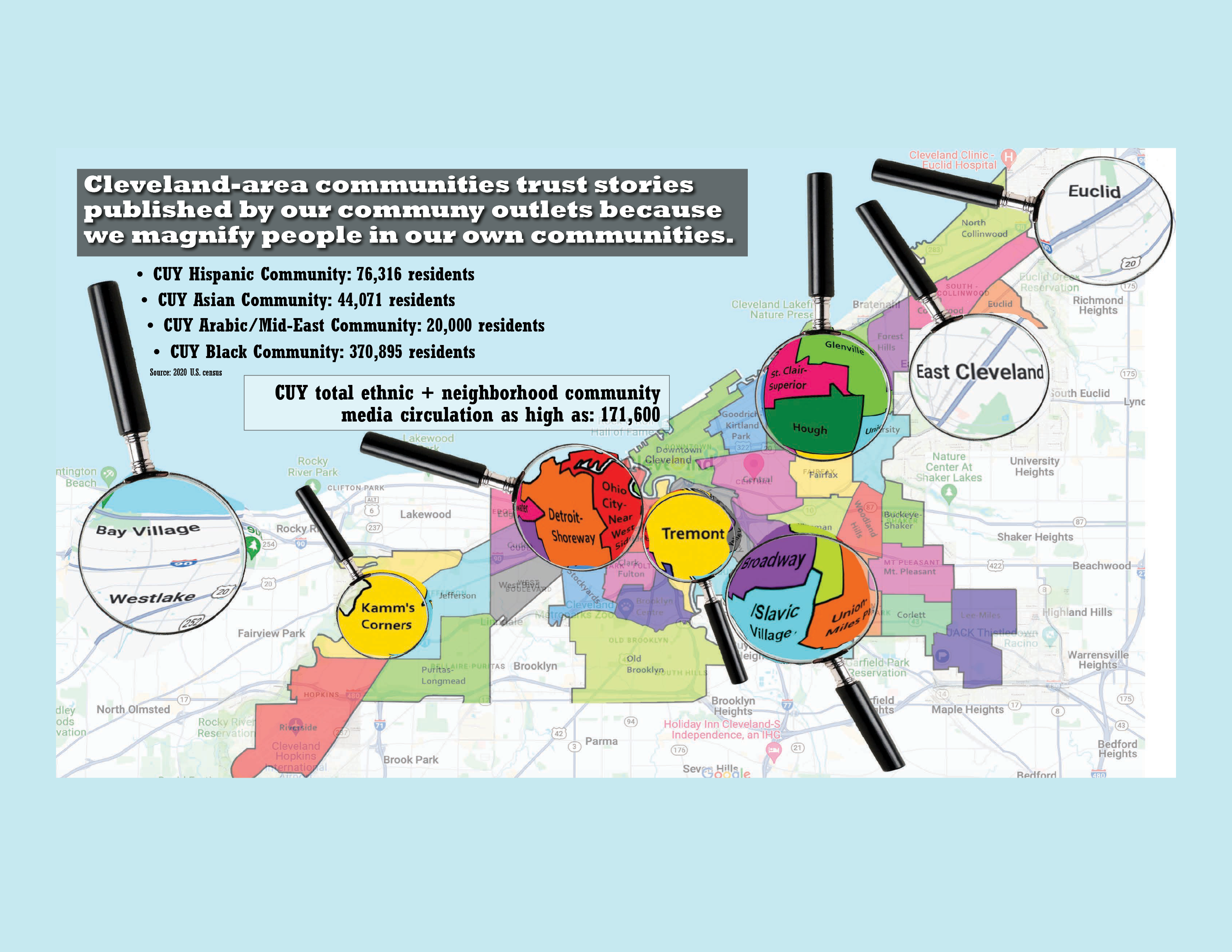 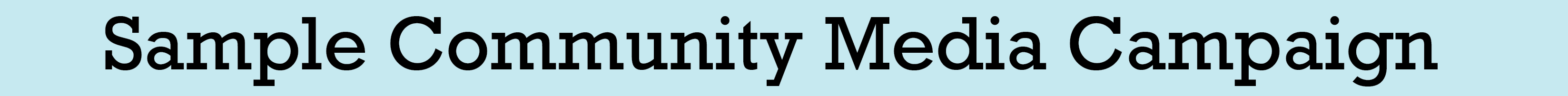 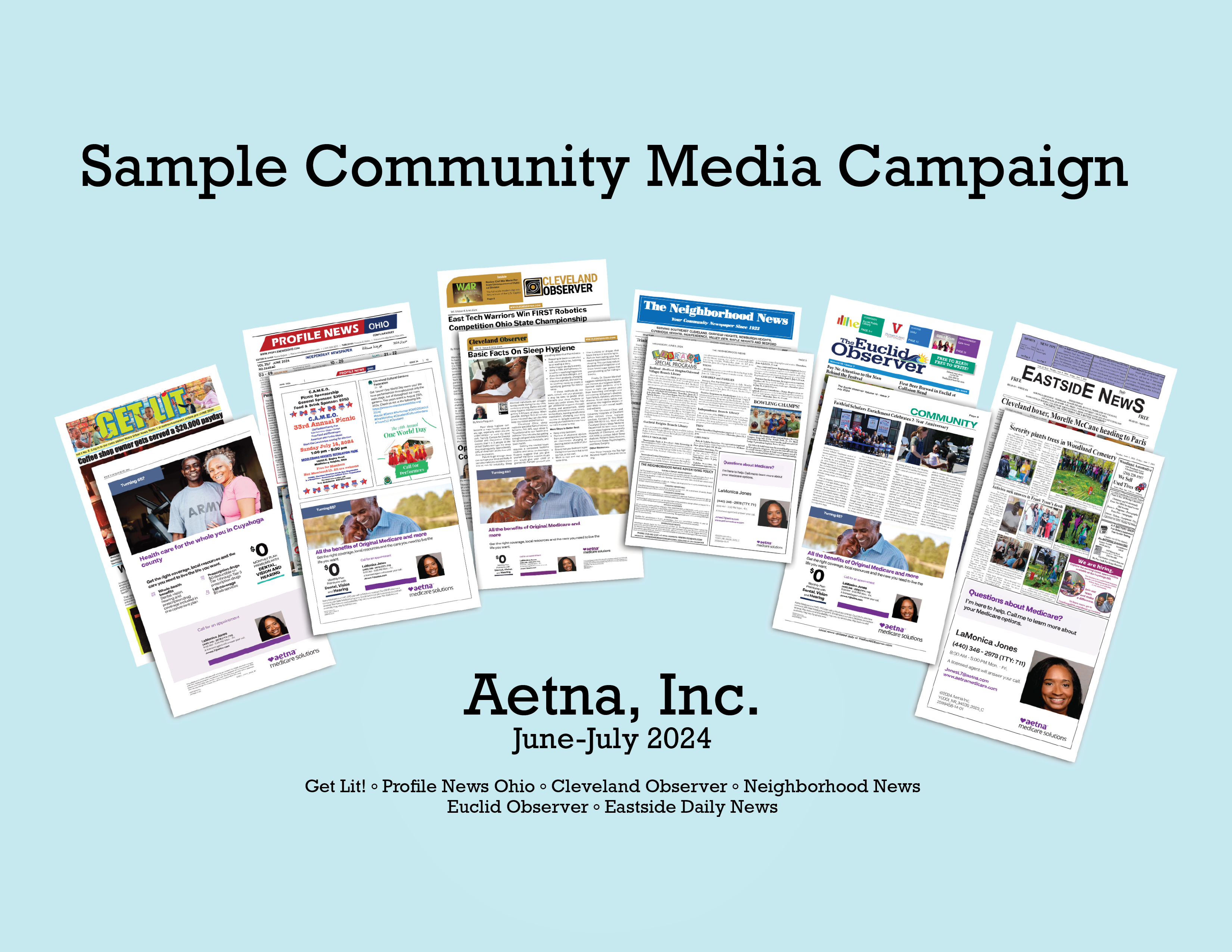 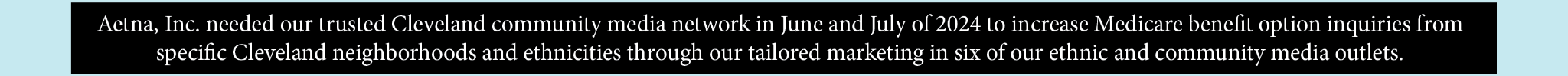 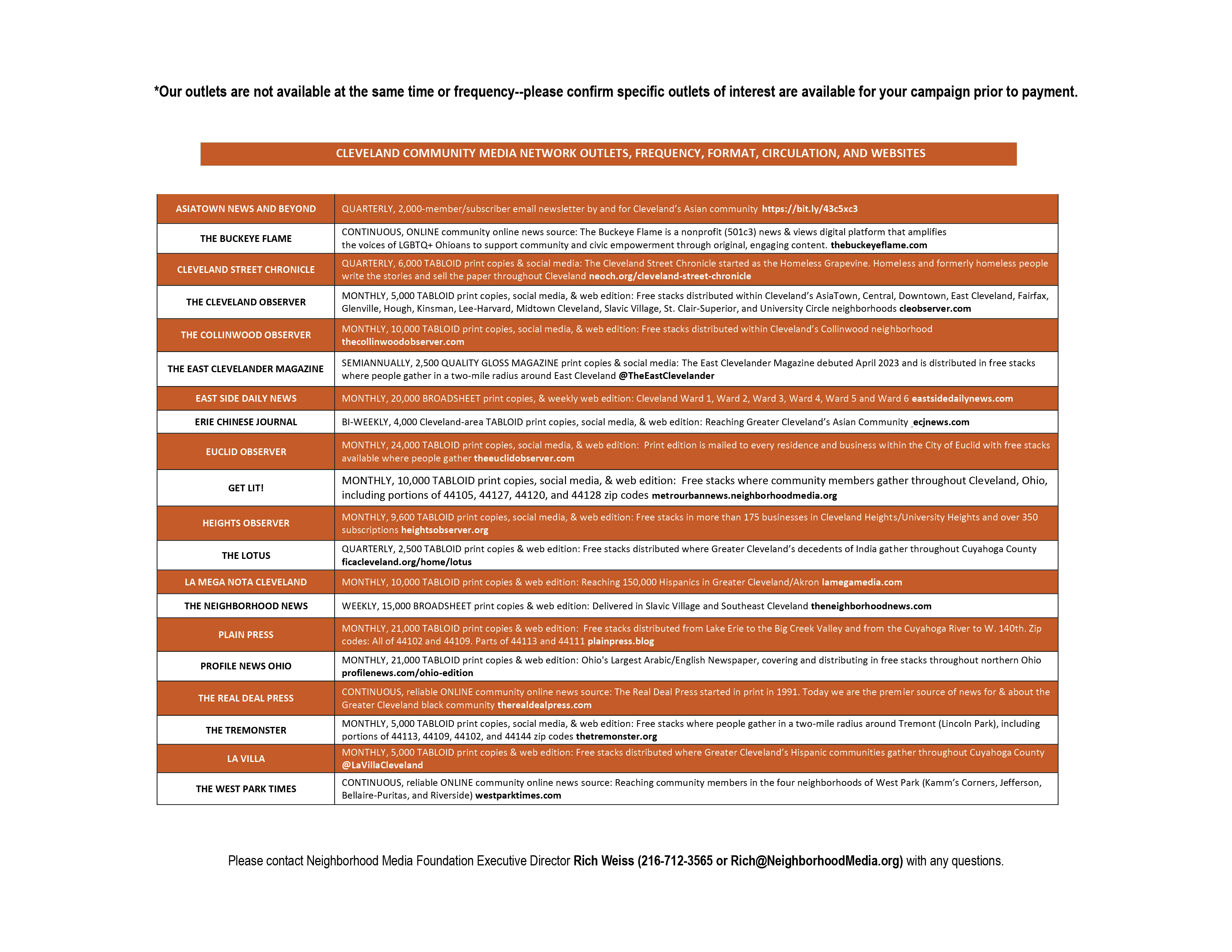 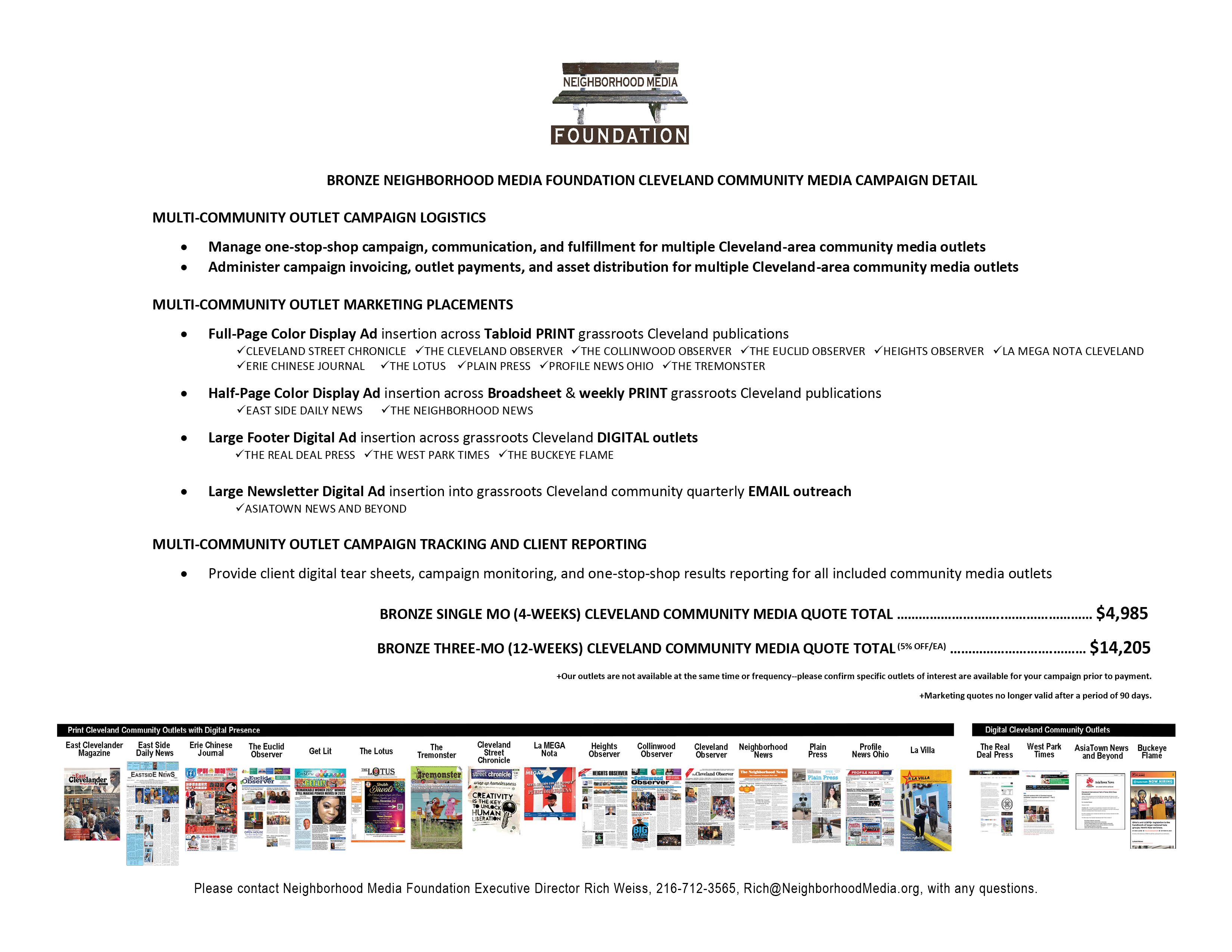